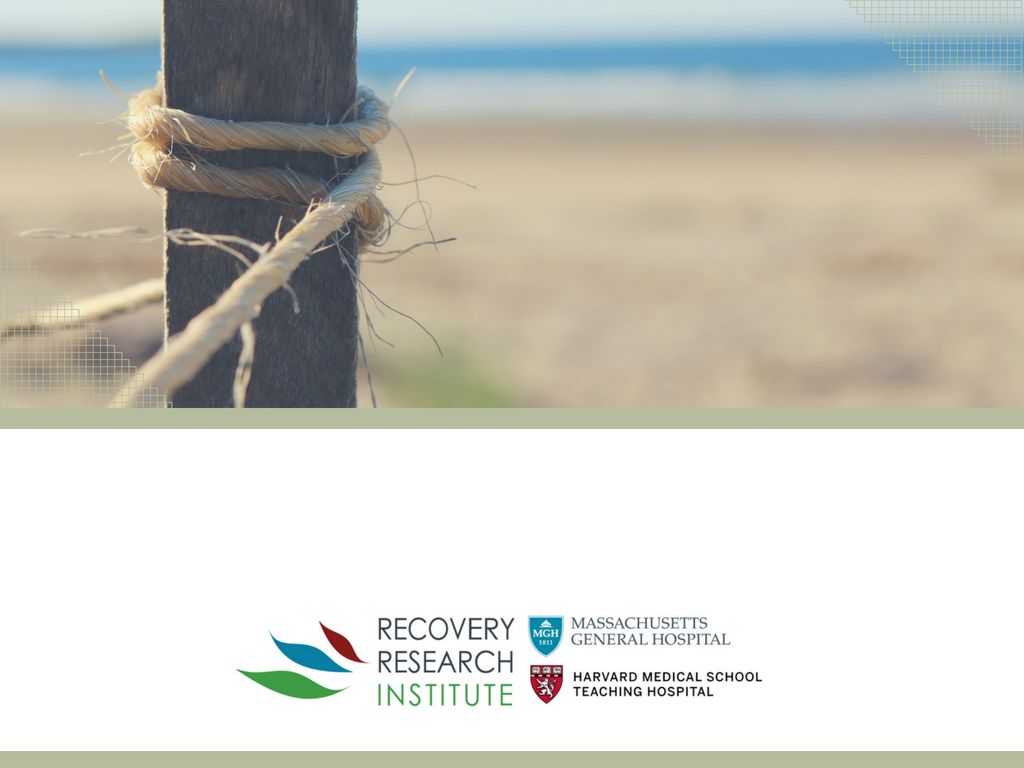 From the “War on Drugs” to the “War on the War on Drugs”: 
50 years of Drug Policy, Research, and Treatment
Parkside, Tulsa, OK November 2019John F. Kelly, PhD, ABPP
[Speaker Notes: Title: Recovery From Alcohol and Drugs Problems in a National Sample of U.S. Adults: Prevalence, Pathways, and Predictors

Talk Description: While much is known about the causes, clinical course, and treatment, of addiction, little is known about the prevalence, processes, pathways, and predictors of long-term remission and recovery. 
This presentation reviews and discusses findings from the first nationally-representative study of U.S. adults who have resolved a significant alcohol or other drug problem, examines their varied pathways
to problem resolution, and describes the predictors of use of those pathways. Findings regarding changes in quality of life with time in recovery and smoking status and cessation will also be reviewed. 

Learning Objectives
By the end of this presentation participants will be able to: 
1. Describe recovery prevalence in the United States
2. Name the major pathways that people use to recover
3. Specify the changes in quality of life that occur with time in recovery]
John F. Kelly, PhD ABPPElizabeth R. Spallin Professor of Psychiatry in Addiction MedicineHarvard Medical SchoolDirector Recovery Research InstituteAssociate Director Center for Addiction Medicine Massachusetts General Hospital
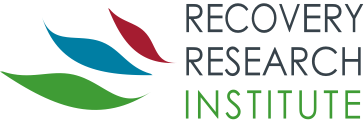 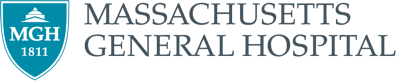 No disclosures.
Content presented here represents the views of the presenter/author and do not necessarily represent the views of any other associated entity
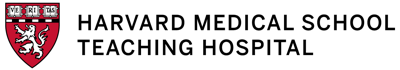 Different legal and commercial statuses of substances can affect consumption rates, patterns, and produce different types of harms…
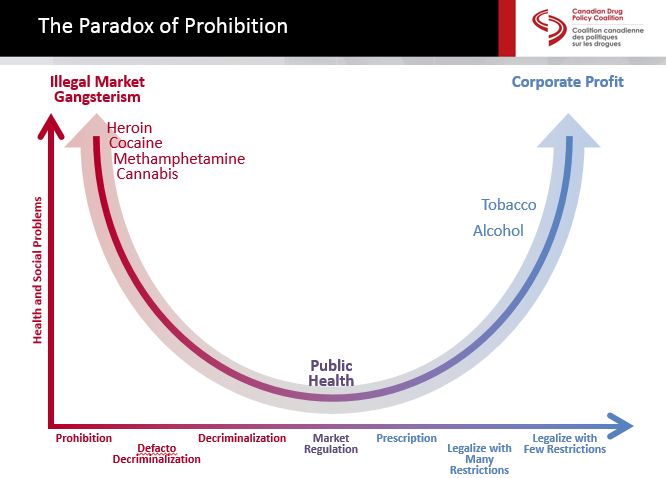 Source: Canada Drug Policy Coalition, 2015
[Speaker Notes: Different policy position produe different harms…. The question is who will be the casualties? Are these casualties “acceptable”?]
Source: Kelly, Hoeppner, Stout, Pagano (2012) , Determining the relative importance of the mechanisms of behavior change within Alcoholics Anonymous: A multiple mediator analysis. Addiction 107(2):289-99
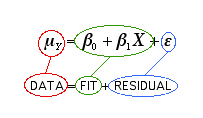 Translation of Standardized Effect Sizes to amount of variance explained (model fit)
Most clinical treatment  effect
sizes explain about 1-4% 
the variability in clinical 
outcomes
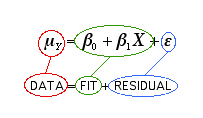 …”More research is needed.”
PUBLIC 
HEALTH 
MODEL
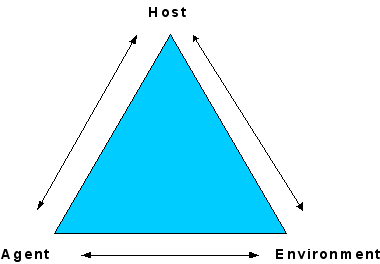 [Speaker Notes: Another “wrong” model, but a “useful” one! 

Public health model 

Individual/Host: age, attitudes toward drug use, genetics, dual diagnosis, etc. 

Agent: Type and strength of drugs 

Environment: treatment and recovery services, policy and laws, employment opportunities, drug availability, friends and family use]
70,237 Overdose 
deaths in the U.S.
In 2017
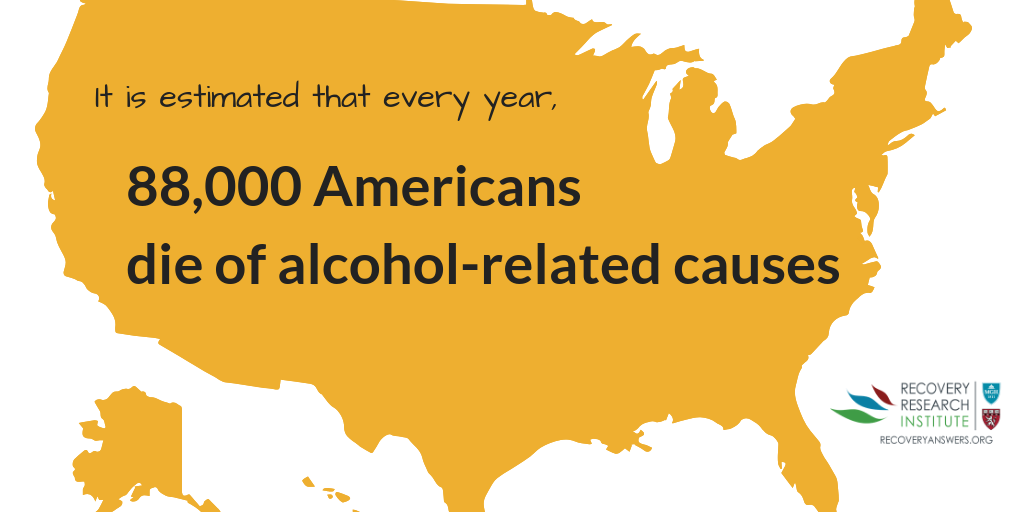 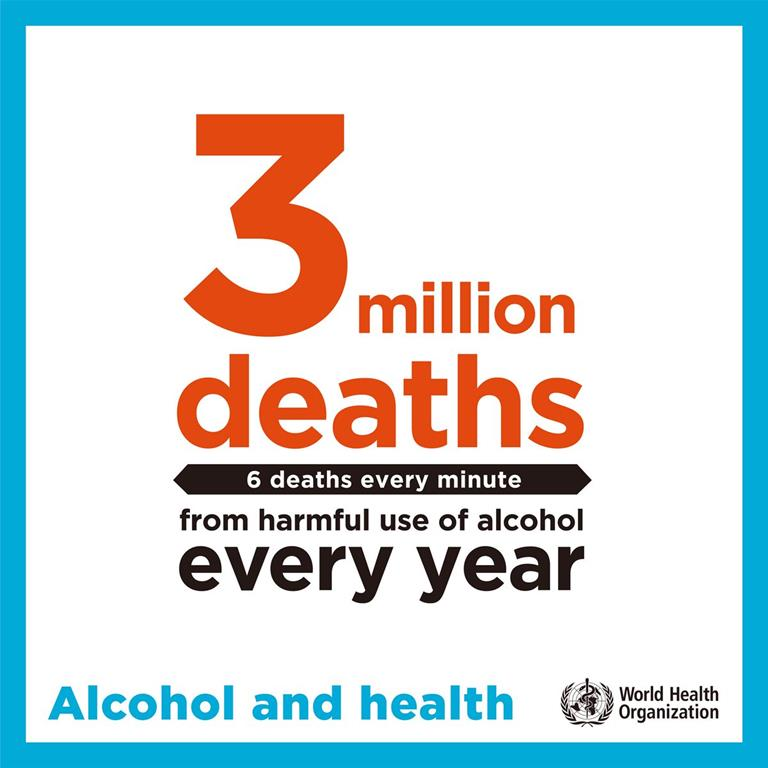 U.S. Economic burden
$600 Billion annually…

Lost productivity
Healthcare costs
Criminal justice
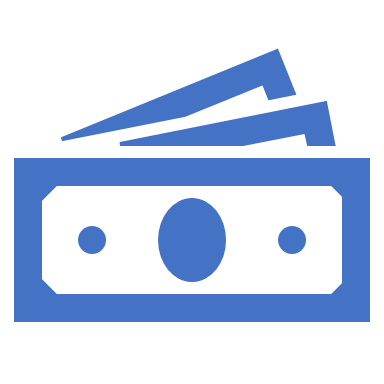 ADDICTION IS A COMPLEX DISORDER
RISK FACTORS
Biology/Genes
Environment
Genetics
Gender
Mental Health
Chaotic home and abuse
Parent’s use and attitudes
Peer influence
Community attitudes
Poor school achievement
Early use
Availability
Cost
Route of administration
Effect of drug itself
Drug
Brain Mechanisms
Addiction
[Speaker Notes: Most conditions and diseases have a genetic component. Some disorders, such as sickle cell disease and cystic fibrosis, are caused by mutations in a single gene. SUD and addiction, and mental health conditions, in contrast, are “complex” disorders caused by interactions among genes/biology, environment, and lifestyle….]
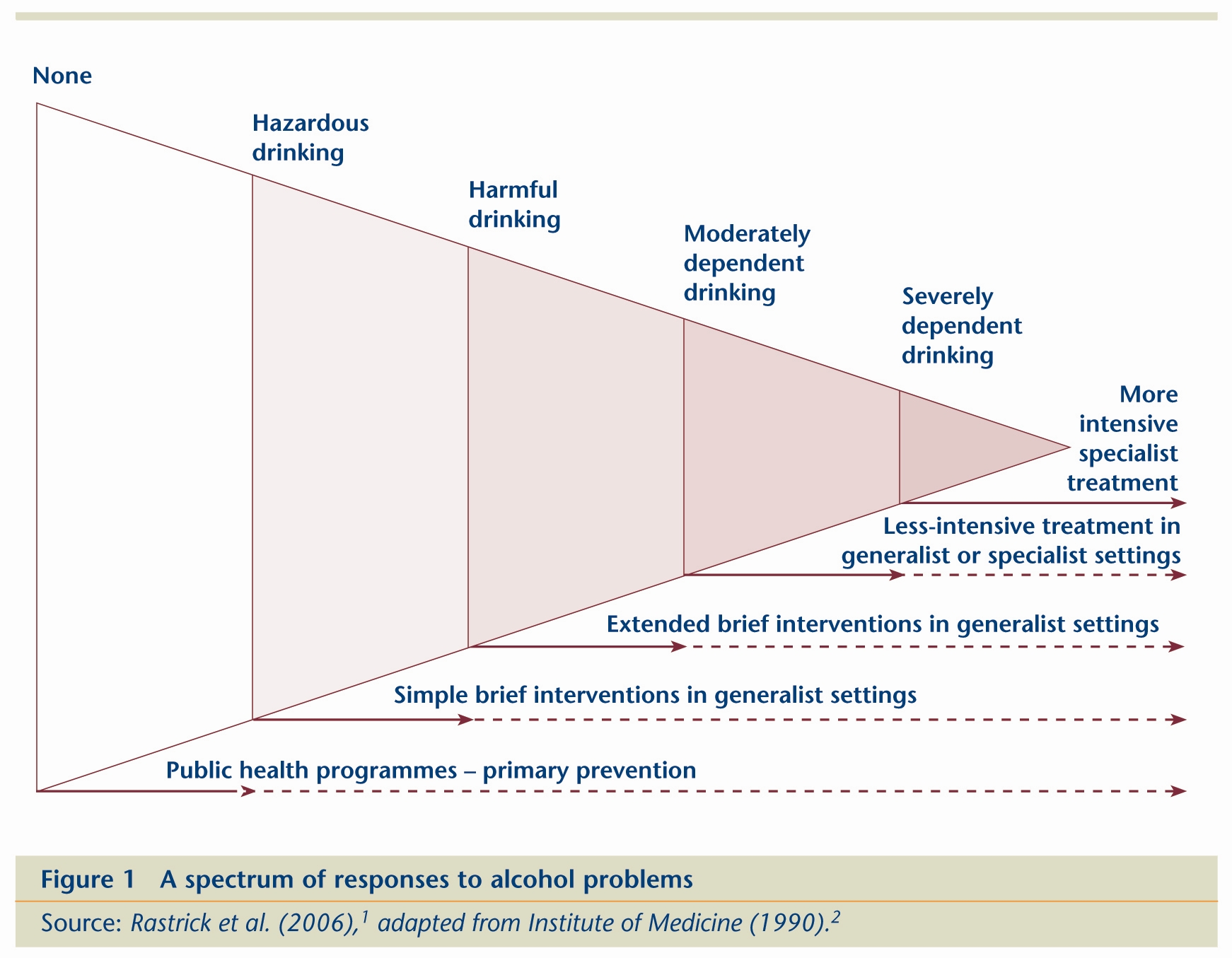 Spectrum of Alcohol and Drug Problems…
How do substances cause harm? 
Mediators of substance-related harm:
Toxicity, Intoxication, and Substance use Disorder
Patterns of Use
Average volume
intoxication
Toxic Effects
Addiction
Chronic Social problems
Chronic Disease
Accidents/injuries (acute disease)
Acute social problems
17
(Adapted from: Babor et al, 2010)
How do substances cause harm? 
Mediators of substance-related harm:
Toxicity, Intoxication, and Substance use Disorder
Patterns of Use
Average volume
intoxication
Liver disease

Cancer
Toxic Effects
Addiction
Chronic Social problems
Chronic Disease
Accidents/injuries (acute disease)
Acute social problems
18
(Adapted from: Babor et al, 2010)
“THIS ONE GOES TO 11” DSM 5 SUD Criteria
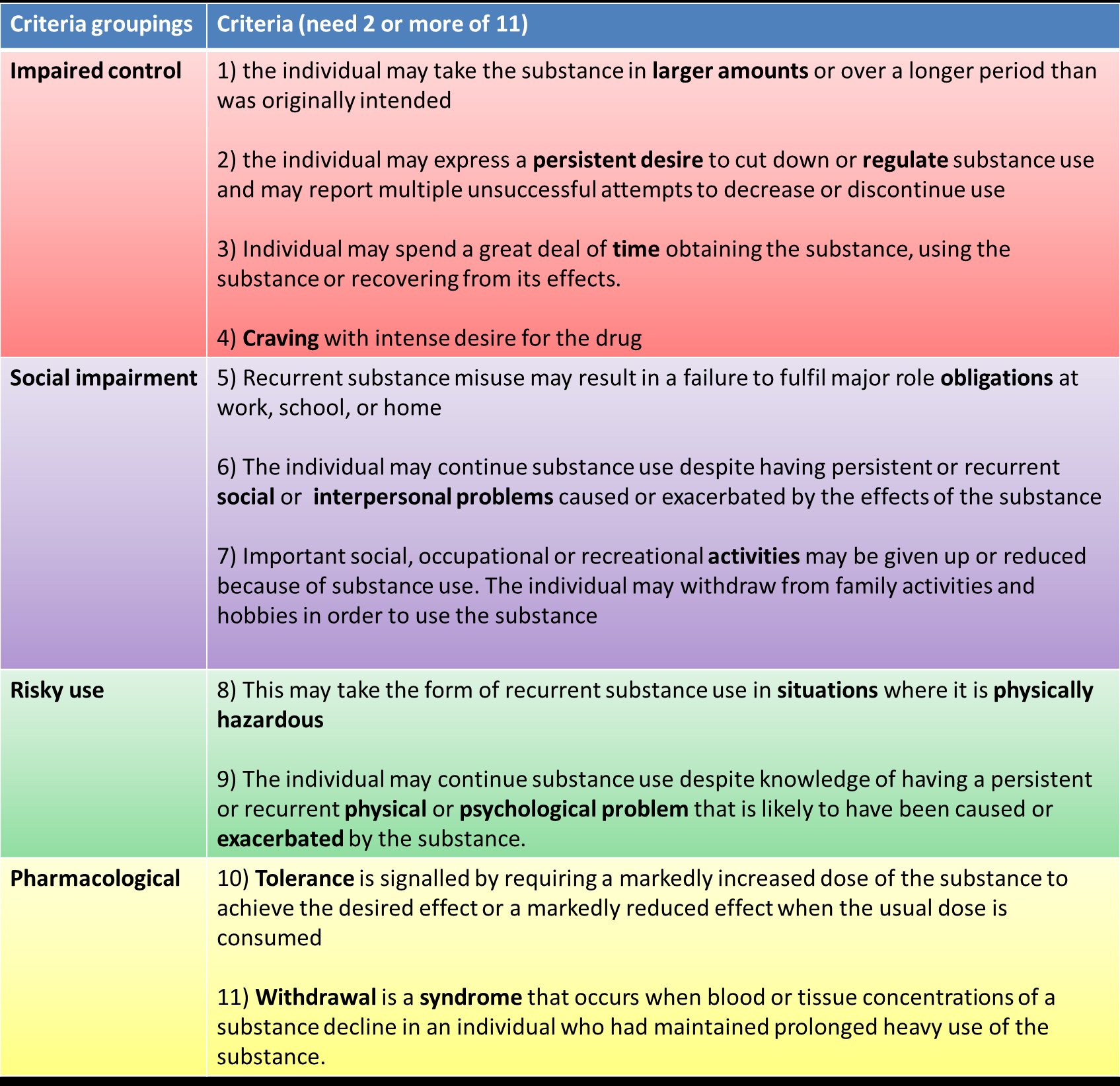 Highly heterogeneous 
Category…
Mild=2-3
Mod=4-5
Sev=6+
Substance-related problems: Top Public health Problem…
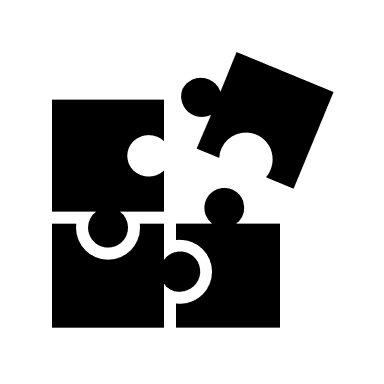 What have we done about it?What are we doing about it?How can we do better?
PUBLIC 
HEALTH 
MODEL
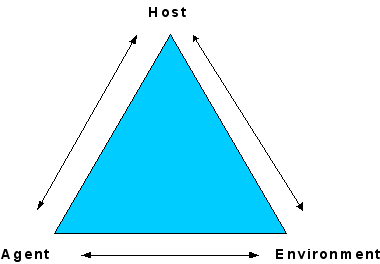 [Speaker Notes: Another “wrong” model, but a “useful” one! 

Public health model 

Individual/Host: age, attitudes toward drug use, genetics, dual diagnosis, etc. 

Agent: Type and strength of drugs 

Environment: treatment and recovery services, policy and laws, employment opportunities, drug availability, friends and family use]
Major Policy Strategies
Different legal and commercial statuses of substances can affect consumption rates, patterns, and produce different types of harms…
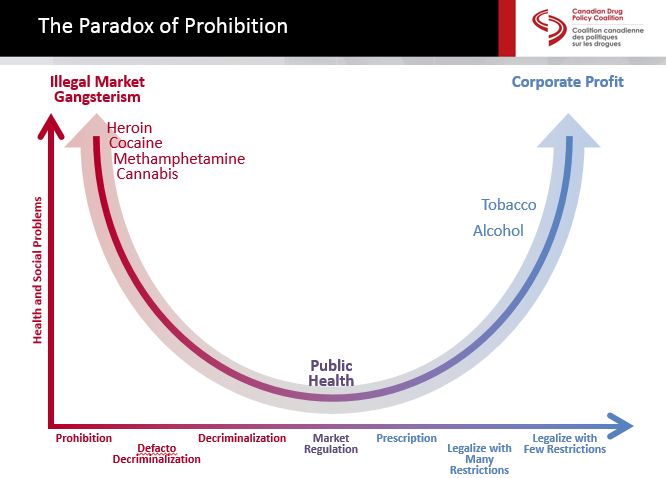 Source: Canada Drug Policy Coalition, 2015
[Speaker Notes: Different policy position produe different harms…. The question is who will be the casualties? Are these casualties “acceptable”?]
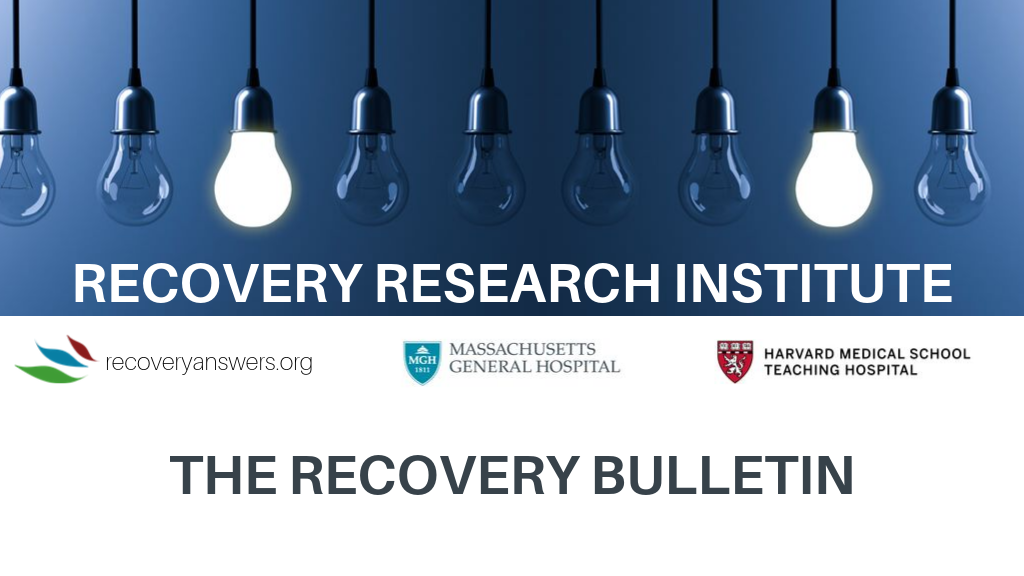 To sign up go to: https://www.recoveryanswers.org/
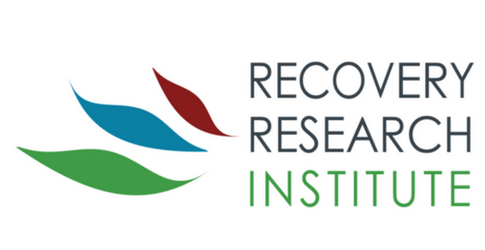 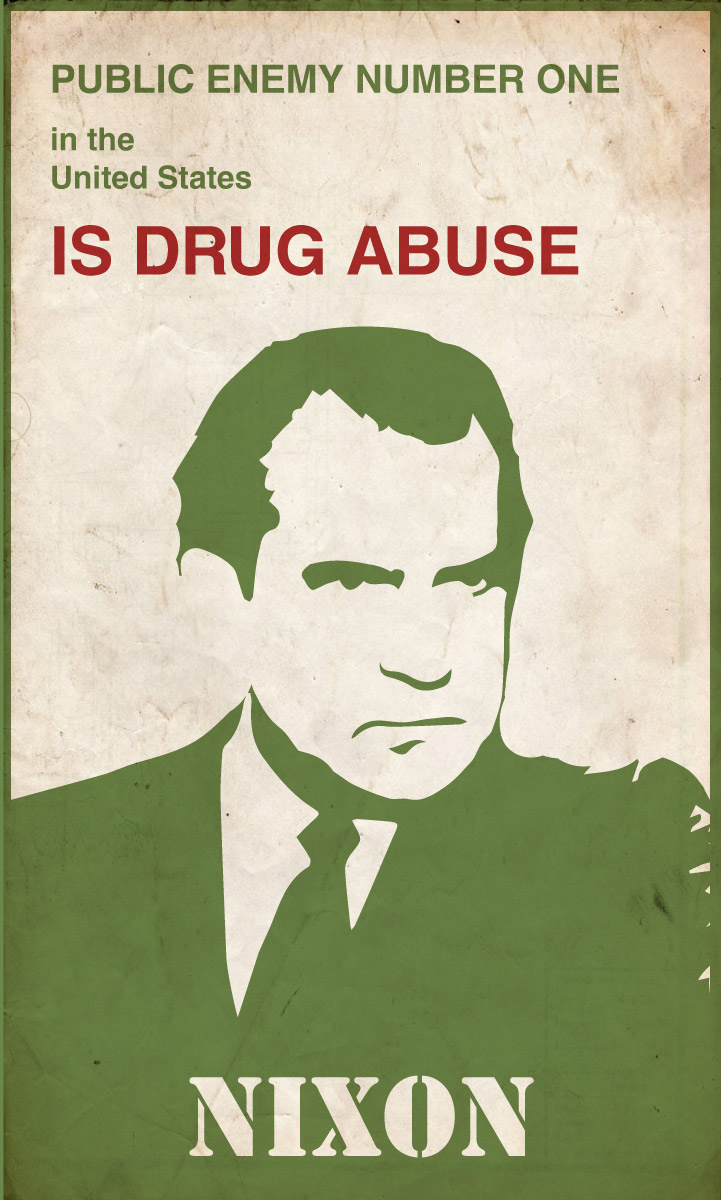 1970
1970
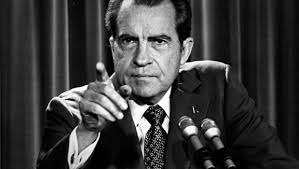 During the past 50 yrs since “War on Drugs” declared, we have moved from “Public Enemy No. 1” to “Public Health Problem No. 1”
[Speaker Notes: 50 yrs since declaration of War on Drugs – rhetoric has changed as has language… moved from “public enemy No. 1” to “the top public health problem” – still the top but the language and approach has shifted….]
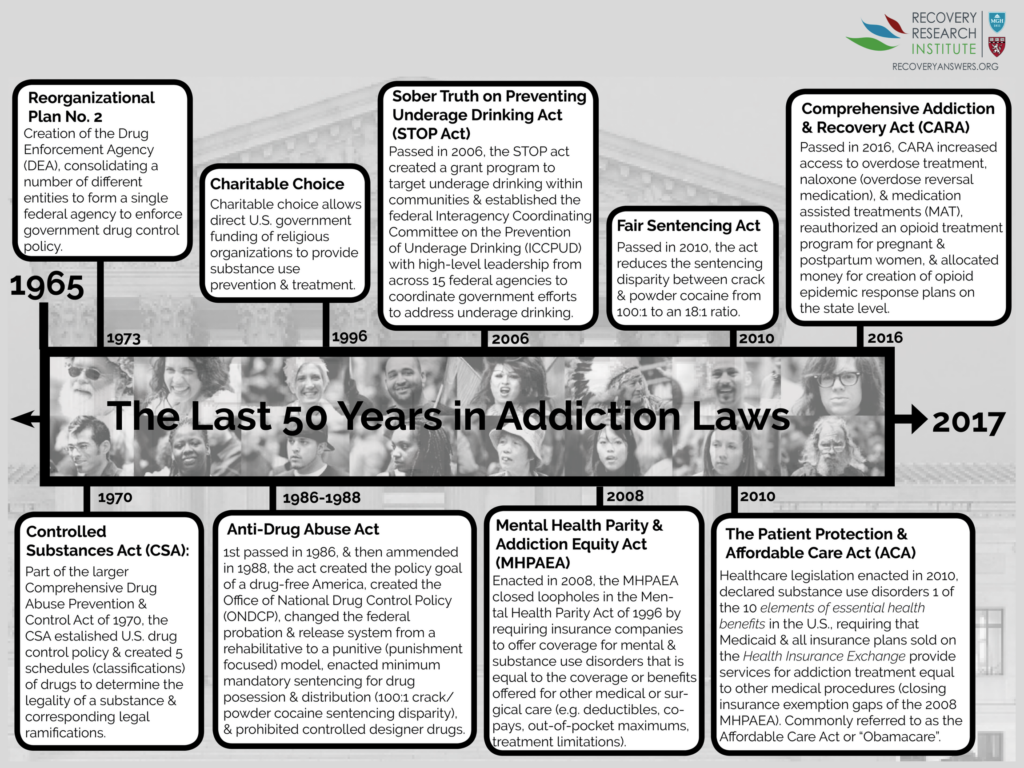 [Speaker Notes: In fact, our laws over the past 50yrs reflect this shift… from more punitive to more public health oriented…]
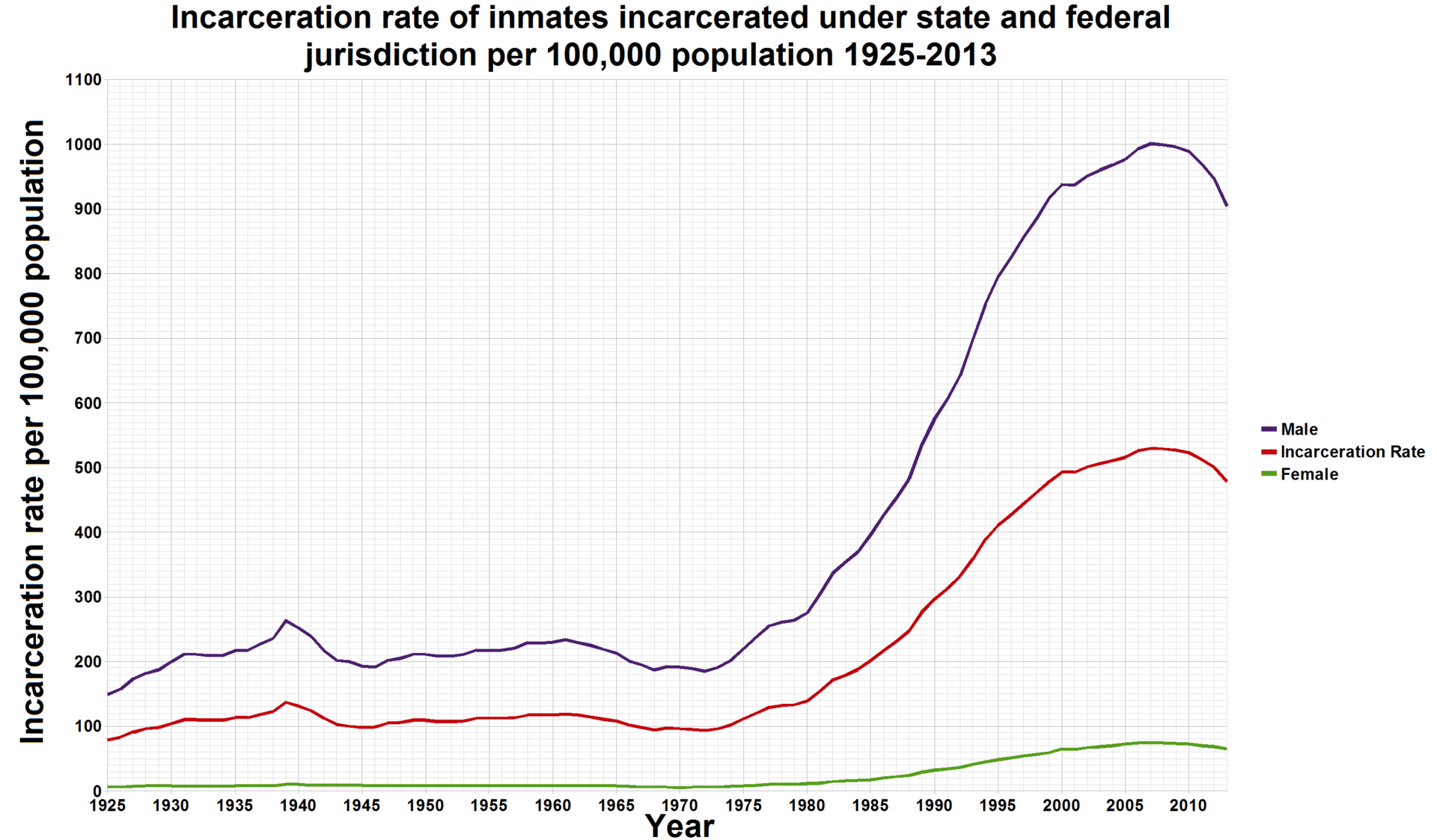 With 4% of the world’s pop, the US has 25% of its prisoners.
Avg US cost per prison inmate = (2010) = $31K (range 14K-60K); about $25 Billion ($2018) for the 500,000 drug-related prisoners (20% of all prisoners)
Prisons overcrowding: 20% (500,000) of US prisoners are in prison due to drug offences: 60-80% under the influence of alcohol/drugs at the time of the crime
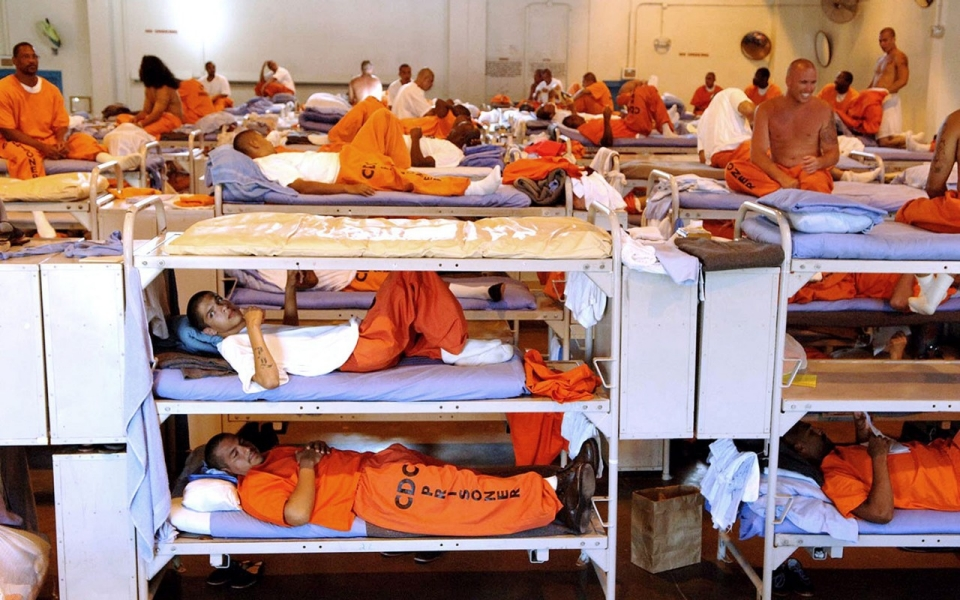 $$$
Economic costs
of Corrections 
approx. $100B/yr
Photo: California Department of Corrections
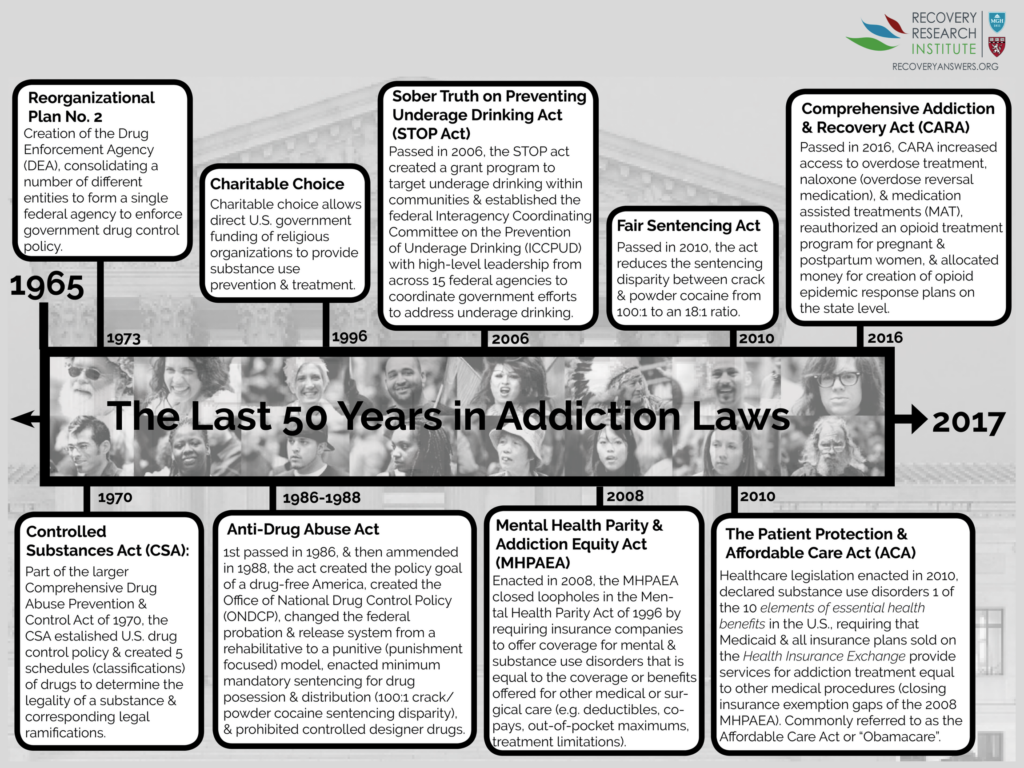 Laws passed in the past 50 yrs have moved from more punitive ones to public health oriented ones…. increasing availability, accessibility and affordability of treatment..
Major Policy Strategies
Major Policy Strategies
Greater emphasis on prevention, 
treatment
and recovery support services
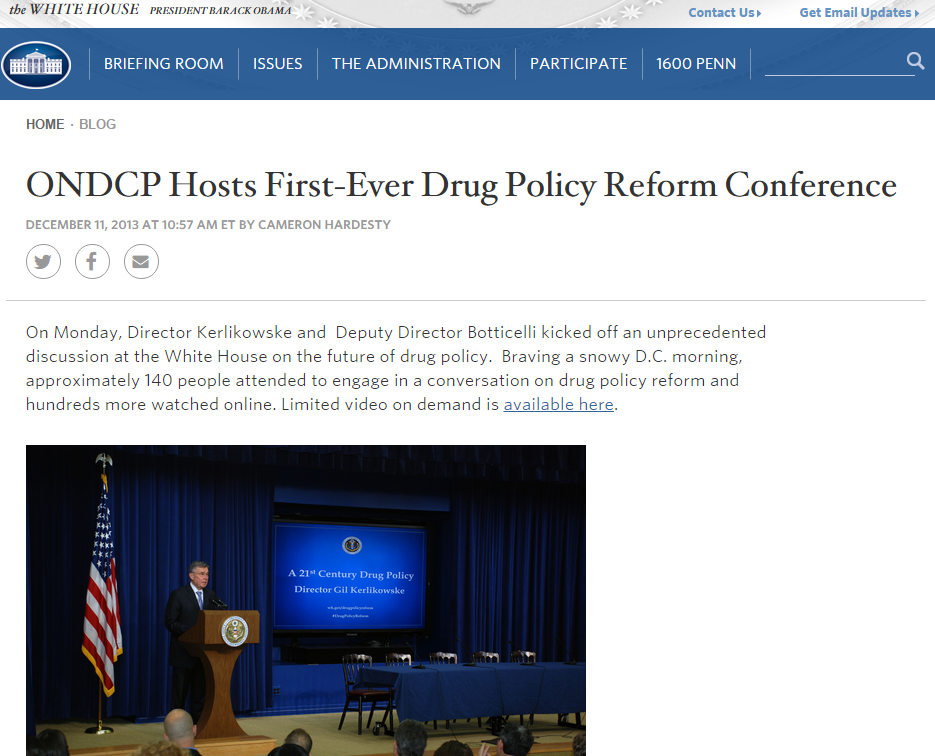 2013 ONDCP Director Kerlikowske declares move away from “war on drugs” toward broader public health approach
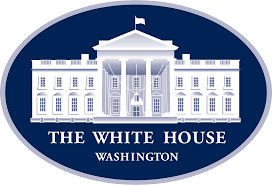 [Speaker Notes: Resulted in 1st ever drug policy reform summit held at White House Dec 9 2013…. Marked shift away from War on drugs toward broader public health model….]
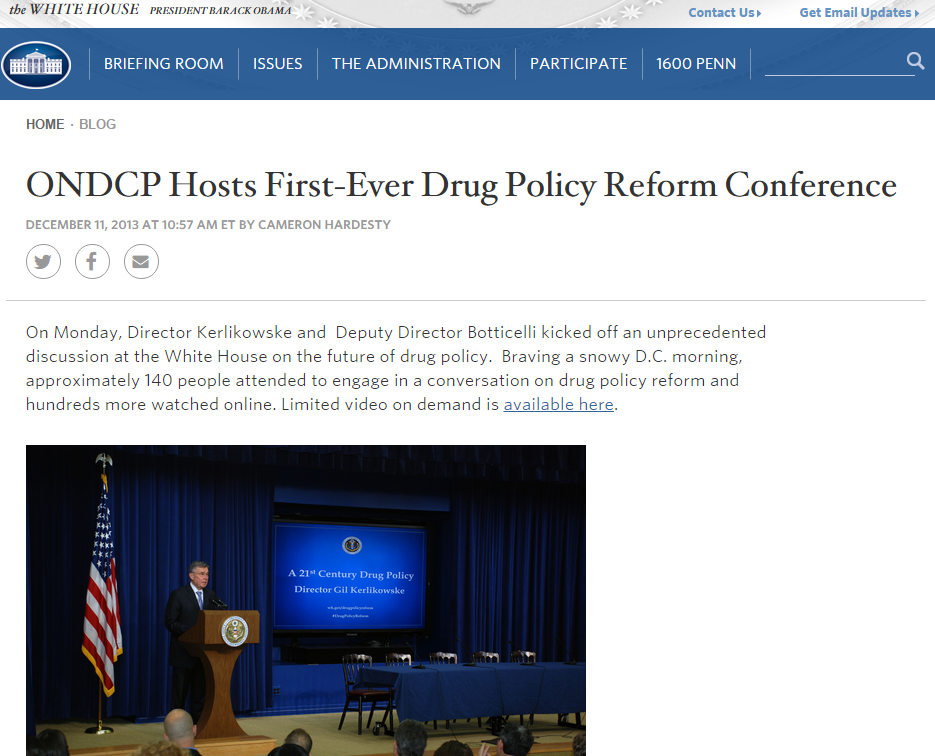 Criminal justice approaches have began to shift and embrace clinical and public health emphases….
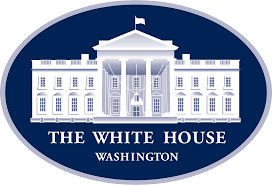 [Speaker Notes: Resulted in 1st ever drug policy reform summit held at White House Dec 9 2013…. Marked shift away from War on drugs toward broader public health model….]
Public Health Approahces to Addressing Drug-Related Crime: Drug Courts
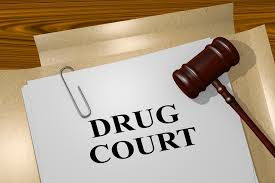 Public Health Approaches to Law Enforcement
Chief Campanello 
Angel Program 
“Help not Handcuffs”
Past 50 yrs gone from…
The “war on drugs” was part of a national concerted effort to reduce “supply” but also “demand” that created treatment and public health oriented federal agencies..
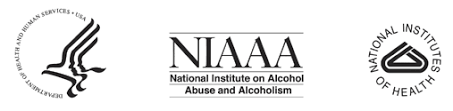 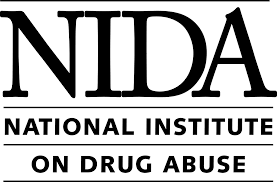 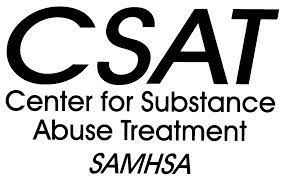 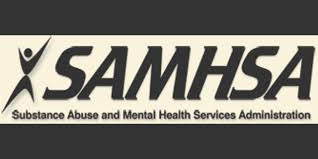 [Speaker Notes: Demand reduction]
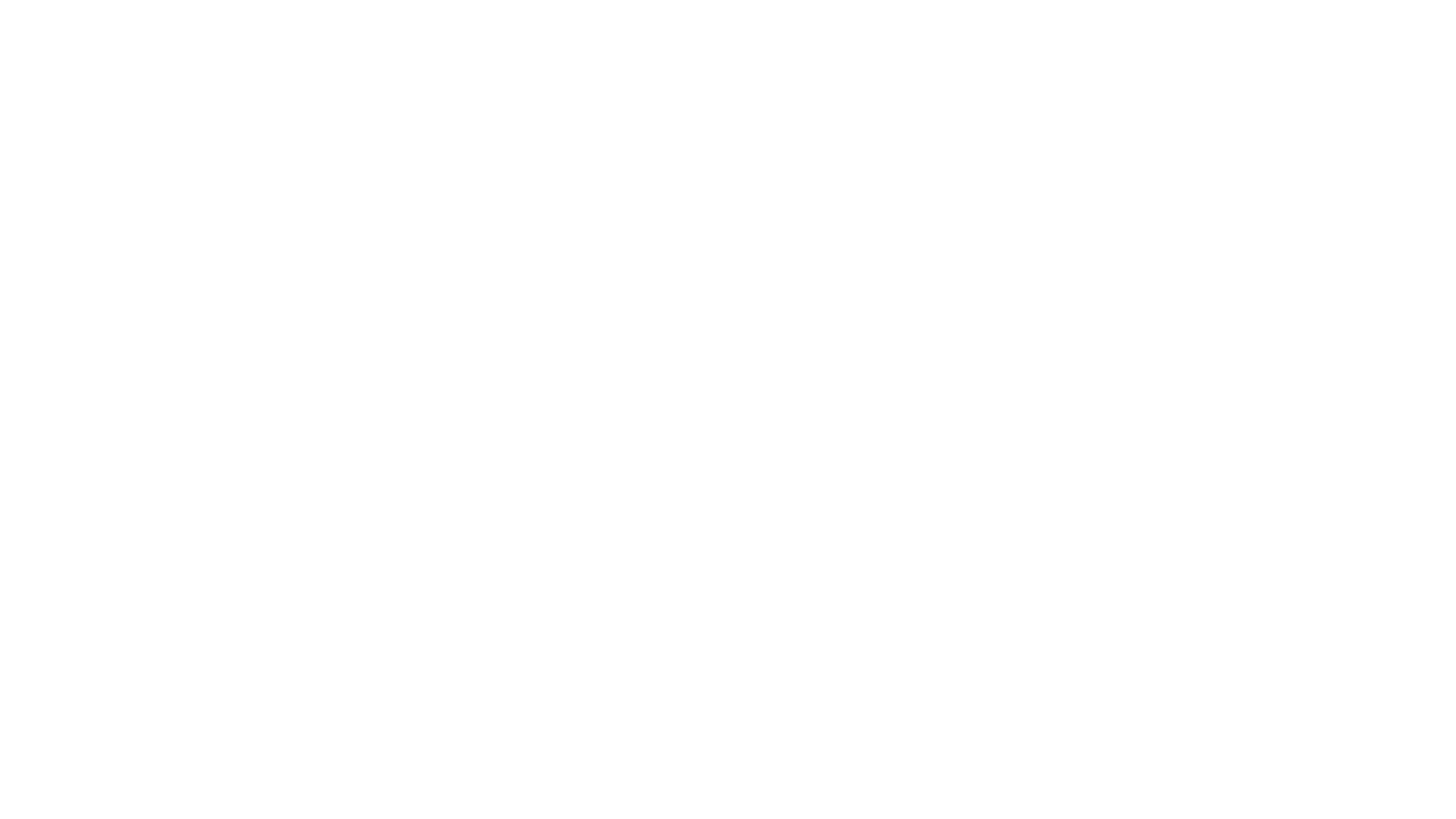 Paradigm Shifts
Genetics, Genomics, Pharmacogenetics
Neuroscience: Neural plasticity
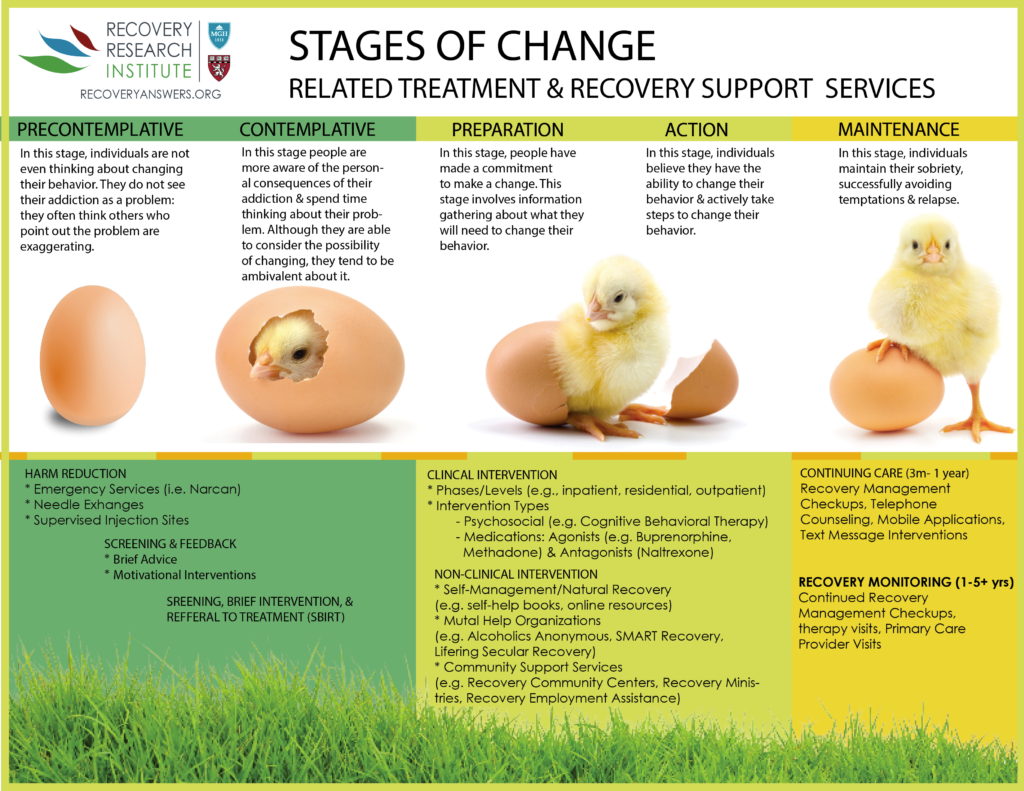 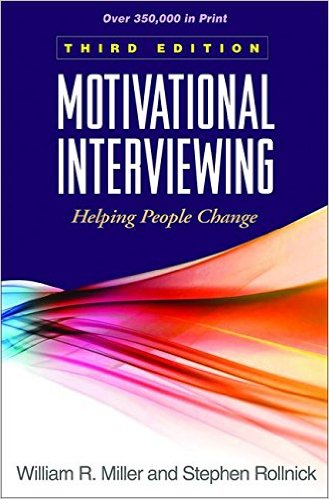 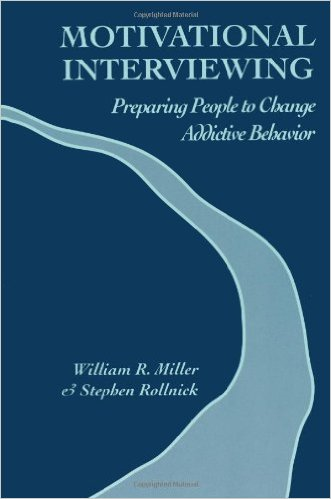 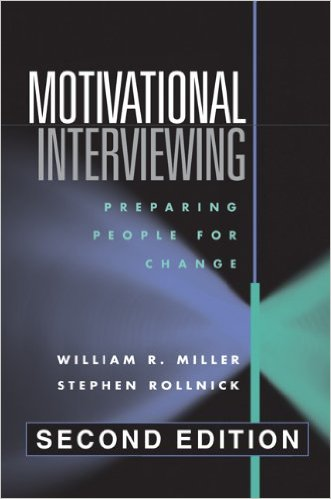 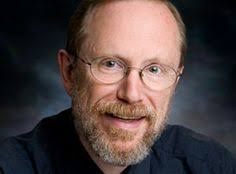 What people really need is a good listening to…
“Quitting smoking is easy, I’ve done it dozens of times” –Mark Twain
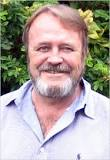 Swift, certain, modest, consequences shape behavioral choices…
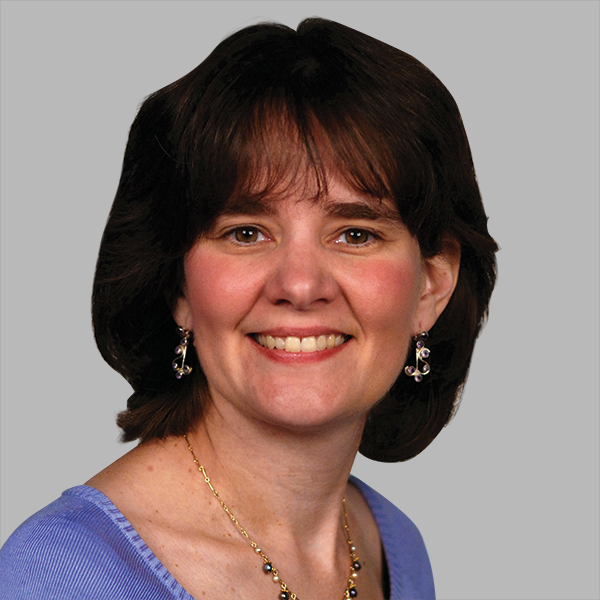 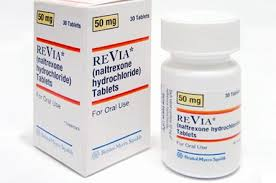 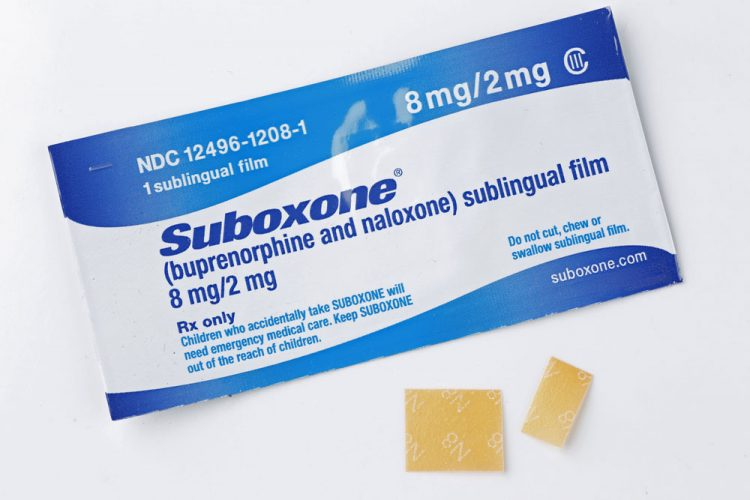 Effective Medications
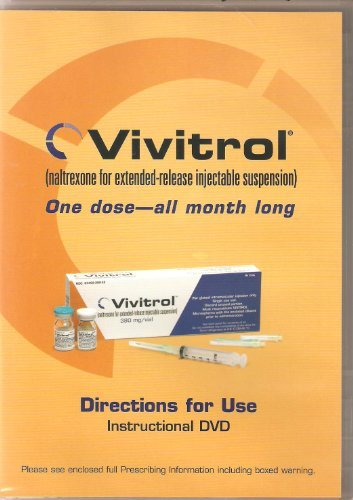 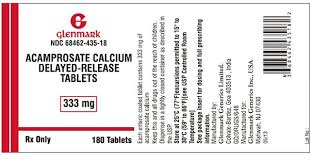 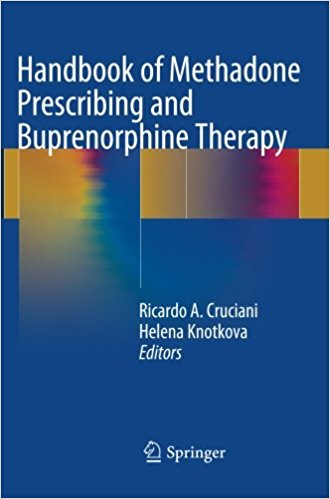 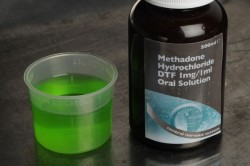 Harm Reduction Strategies
Anti-craving/anti-relapse medications (“MAT”)
Overdose reversal medications (Narcan)
Needle exchange programs
Heroin prescribing
Overdose prevention facilities  (safe Injection facilities)
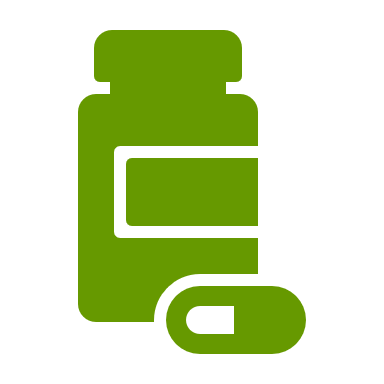 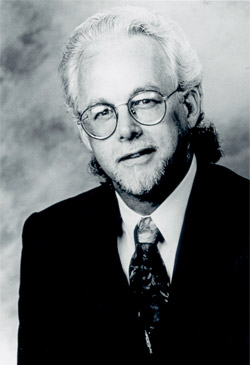 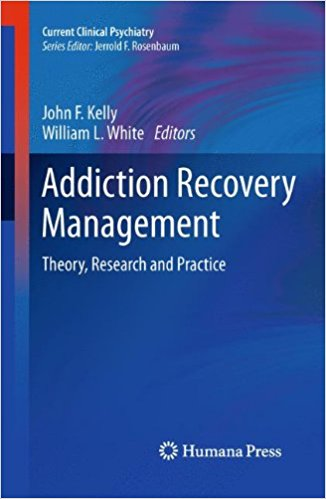 The clinical course of addiction and achievement of stable recovery can take a long time …
Addiction Onset
Help Seeking
Full Sustained Remission (1 year abstinent)
Relapse Risk drops below 15%
4-5 years
5 years
8 years
4-5 Treatment episodes/
mutual-help
Self-initiated cessation attempts
Continuing care/
mutual-help
Recovery Priming
Recovery Mentoring
Recovery Monitoring
[Speaker Notes: We know a lot about the first half of this figure… much less about full remission, very little about the first 5yrs or recovery and beyond…. What happens to funx/QOL?

Wang, P. S., Berglund, P., Olfson, M., Pincus, H. A., Wells, K. B., & Kessler, R. C. (2005). Failure and delay in initial treatment contact after first onset of mental disorders in the National Comorbidity Survey Replication. Arch Gen Psychiatry, 62(6), 603-613. doi: 62/6/603 [pii]
10.1001/archpsyc.62.6.603

Dennis, M. L., Scott, C. K., Funk, R., & Foss, M. A. (2005). The duration and correlates of addiction and treatment careers. J Subst Abuse Treat, 28 Suppl 1, S51-62. doi: S0740-5472(04)00138-2 [pii] 10.1016/j.jsat.2004.10.013

De Soto, C.B., O’Donnell, W.E., & De Soto, J.L. (1989). Long-term recovery in alcoholics. Alcoholism: Clinical
and Experimental Research, 13, 693-697. Vaillant, G. E. (1996). A long-term follow-up of male alcohol abuse.
Archives of General Psychiatry, 53(3), 243-249. Nathan, P., & Skinstad, A. (1987). Outcomes of treatment for
alcohol problems: Current methods, problems and results. Journal of Consulting and Clinical Psychology, 55,
332-340. Dawson, D. A. (1996). Correlates of past-year status among treated and untreated persons with
former alcohol dependence: United States, 1992. Alcoholism: Clinical and Experimental Research, 20(4),
771-779. Jin, H., Rourke, S. B., Patterson, T. L., Taylor, M. J., & Grant, I. (1998). Predictors of relapse in
long-term abstinent alcoholics. Journal of Studies on Alcohol, 59, 640-646. Dennis, M. L., Foss, M. A., &
Scott, C. K. (2007). An eight-year perspective on the relationship between the duration of abstinence and other
aspects of recovery. Evaluation Review, 31(6), 585-612. Schutte, K., Byrne, F., Brennan, P., & Moos, R.
(2001). Successful remission of late-life drinking problems: A 10-year follow-up. Journal of Studies on
Alcohol 62, 322-334.]
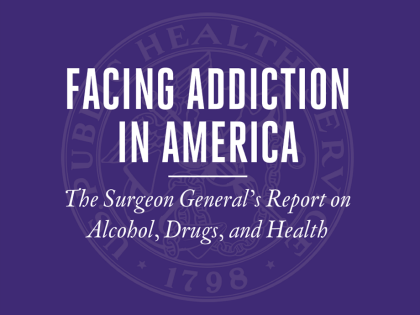 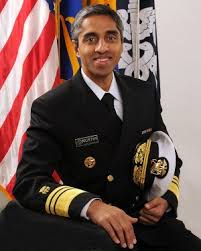 1st Surgeon General’s Report on Alcohol, Drugs, and Health 2016
Focus on long-term stable remission and recovery
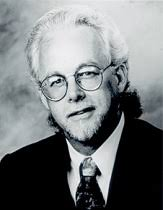 Bill White for decades has talked about understanding more about recovery from the tens of millions already in recovery-untapped resource.
Whole libraries/volumes written about etiology, epidemiology, and treatment, but little about recovery…
A lot might be learned from the millions of people already successfully in long-term recovery; how they did it; what helped, made the difference.
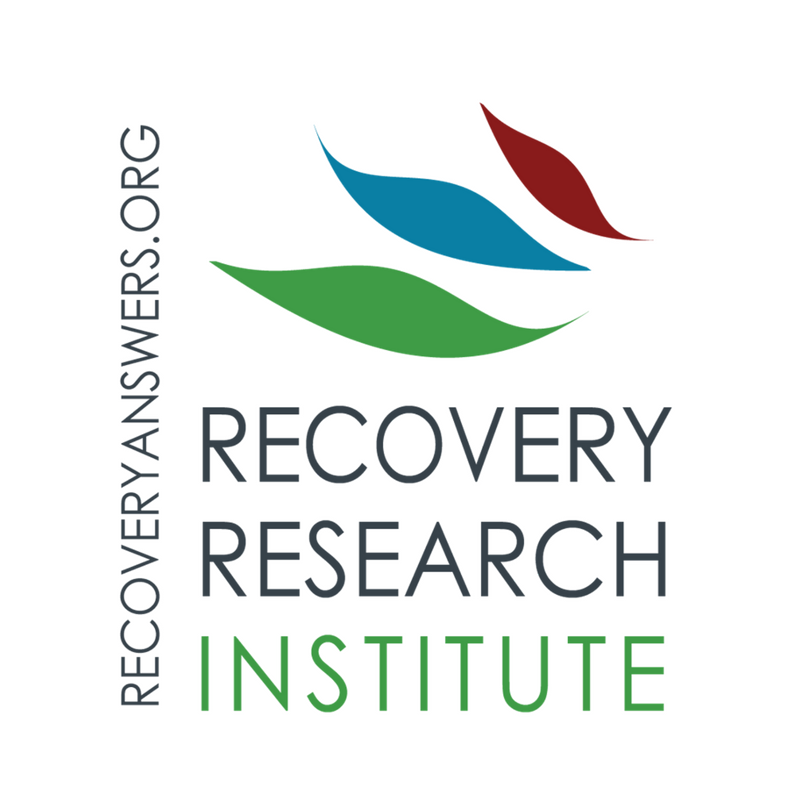